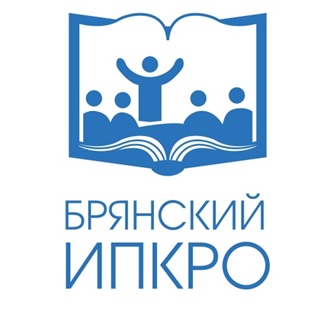 Отчет о результатах учебно-методической деятельности 
ГАУ ДПО «БИПКРО» 
в 2020 году
Проректор по учебно-методической и проектной деятельности ГАУ ДПО «БИПКРО», к.б.н. Захарова М.В.
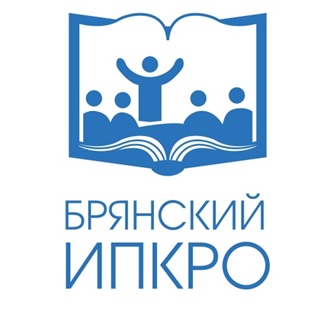 1. Обеспечение курсовой подготовки по всем 4 блокам профессиональных педагогических компетенций – предметных, методических, коммуникативных и 
психолого-педагогических
Количество слушателей, прошедших обучение в рамках реализации государственного задания

6 294 человека (114,3% от плановых показателей), 
из них:
375 – пед. работники дошкольного образования;
360 – учителя  начальных классов;
4 293 – пед. работники основного и среднего общего образования;
260 –  пед. работники учреждений среднего профессионального образования;
359 – руководители образовательных организаций;
311 – пед. работники системы дополнительного образования детей (в т.ч. 34 педагогических работника в рамках реализации федерального проекта «Успех каждого ребенка» национального проекта «Образование»).
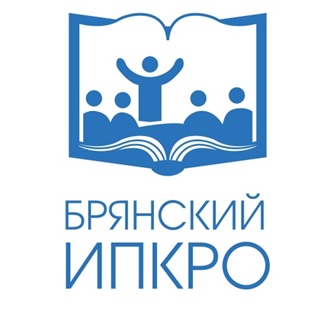 1. Обеспечение курсовой подготовки по всем 4 блокам профессиональных педагогических компетенций – предметных, методических, коммуникативных и 
психолого-педагогических
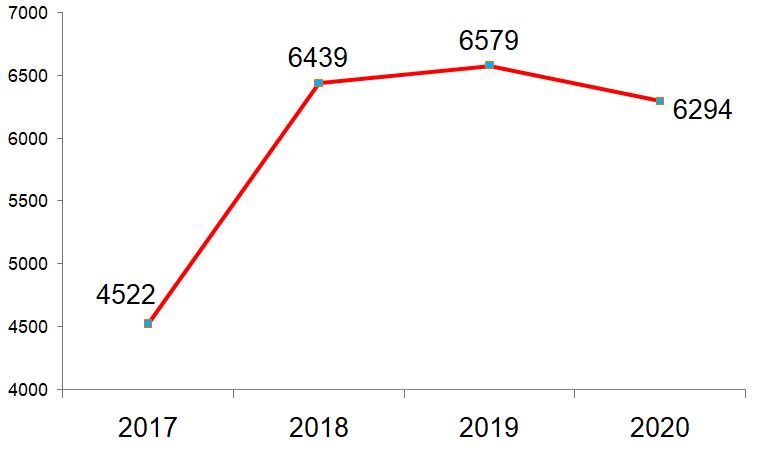 Количество слушателей, прошедших обучение в рамках реализации государственного задания за год (человек)
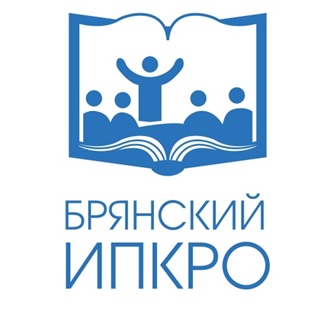 1. Обеспечение курсовой подготовки по всем 4 блокам профессиональных педагогических компетенций – предметных, методических, коммуникативных и 
психолого-педагогических
Количество слушателей, прошедших обучение в соответствии с планом-графиком мероприятий по обеспечению введения ФГОС 

5685 человека, 
из них:
по ФГОС ООО и СОО - 5050 человек;
по ФГОС ДОО – 375 человек;
по ФГОС СПО – 260 человек; 
по программам инклюзивного образования и программам по работе с детьми с ОВЗ - 785 человек
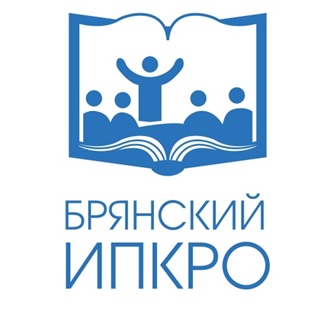 1. Обеспечение курсовой подготовки по всем 4 блокам профессиональных педагогических компетенций – предметных, методических, коммуникативных и 
психолого-педагогических
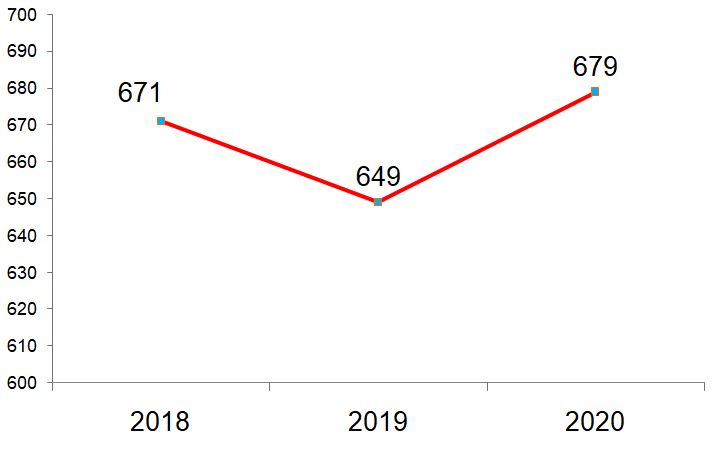 Количество слушателей, прошедших обучение в рамках методического обеспечения ГИА, за год (человек)
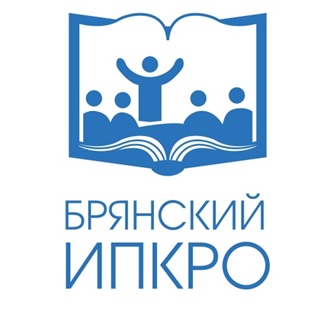 1. Обеспечение курсовой подготовки по всем 4 блокам профессиональных педагогических компетенций – предметных, методических, коммуникативных и 
психолого-педагогических
Количество педагогических работников Брянской области, прошедших обучение в других организациях ДПО (координатор – ГАУ ДПО «БИПКРО»)
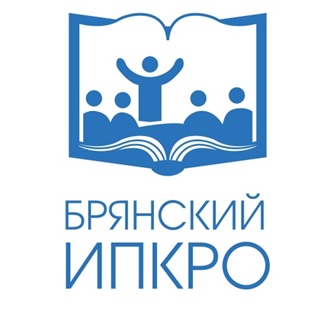 2 Повышение уровня профессионального мастерства педагогических работников в форматах непрерывного образования
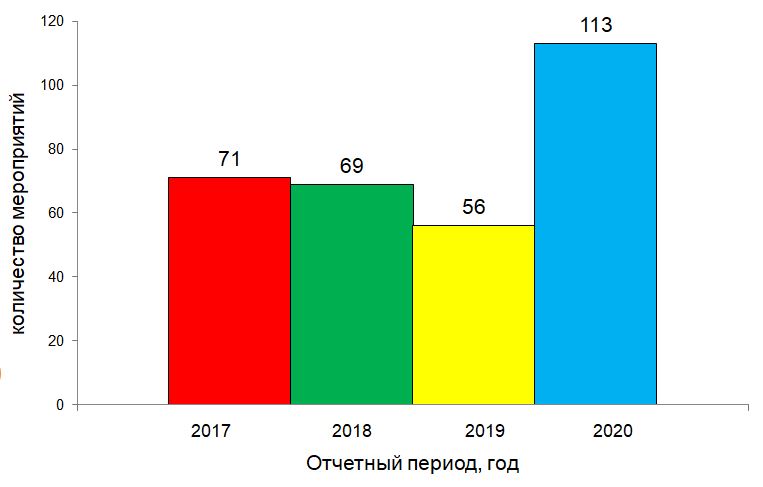 Количество методических семинаров, организованных и проведенных сотрудниками ГАУ ДПО «БИПКРО» за год
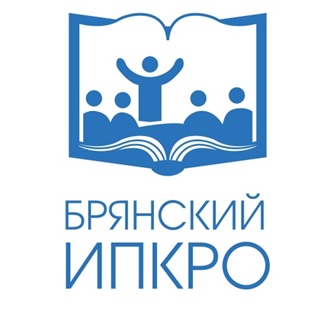 2 Повышение уровня профессионального мастерства педагогических работников в форматах непрерывного образования
Конференции 

2018 год – 10 конференций (1052 человек)
2019 год – 10 конференций (897 человек)
2020 год – 6 конференций (428 человек):

Кафедра управления образованием – 1
Центр дошкольного и начального образования – 1
Кафедра стратегического развития общего образования – 2
Центр профессионального и технологического образования – 2
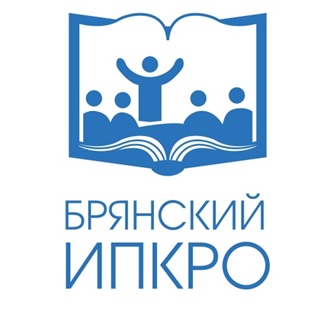 2 Повышение уровня профессионального мастерства педагогических работников в форматах непрерывного образования
Конкурсы профессионального мастерства
«Учитель года»
«Воспитатель года»
«Сердце отдаю детям»
«Профессионал-новатор»

Курсовая подготовка для участников
2018 год – 58 человек
2019 год – 111 человек
2020 год – 138 человек (77 – курсы; 61 – семинары)
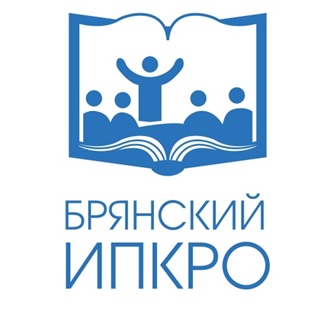 Председатель РУМО ОО Брянской области
Координатор направления от ГАУ ДПО «БИПКРО»
(НОО)
Координатор направления от ГАУ ДПО «БИПКРО»
учителей-предметников
Координатор направления от ГАУ ДПО «БИПКРО»
(руководители ОО)
Координатор направления от ГАУ ДПО «БИПКРО»
(ДОО)
Председатель УМО + представители региональной ассоциации педагогов
(ДОО)
Председатель УМО + представители региональной ассоциации педагогов
(НОО)
Председатели УМО (по предметам) + представители региональной ассоциации учителей-предметников
Председатель УМО + представители региональной ассоциации руководителей
3. Восстановление научно-методического потенциала системы дополнительного профессионального образования способного адекватно реагировать на вызовы современности, быть конкурентоспособным
Структура РУМО общего образования Брянской области
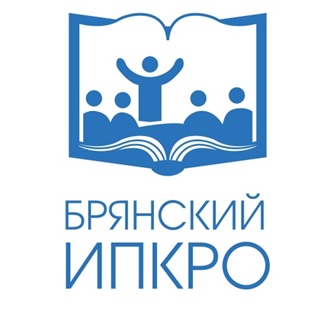 Задачи на 2021 год
1. Организационно-методическое сопровождение и научно-методическое обеспечение реализации региональных проектов федеральных проектов в рамках национального проекта «Образование», в том числе регионального проекта «Современная школа»
2. Обеспечение высокого качества методических услуг в соответствии со стратегическими направлениями развития региональной системы образования и потребностями педагогических и управленческих кадров
3. Расширение спектра дополнительных профессиональных программам в соответствии с тенденциями развития системы образования Российской Федерации; создание условий для непрерывного обновления профессиональных знаний и приобретение новых профессиональных навыков, повышение доступности и вариативности программ обучения
4. Апробация Региональной модели развития непрерывного профессионального образования на основе выявления и устранения профессиональных затруднений педагогических и управленческих кадров
5. Разработка новых и актуализация имеющихся оценочных материалов для изучения и устранения профессиональных затруднений педагогических работников региона перед прохождением курсовой подготовки в Институте и материалов по оценке удовлетворённости слушателей предлагаемыми программами ПК и оценки руководителями результативности курсовой подготовки.